KP6 Discussion
Luminant
Subject of debate
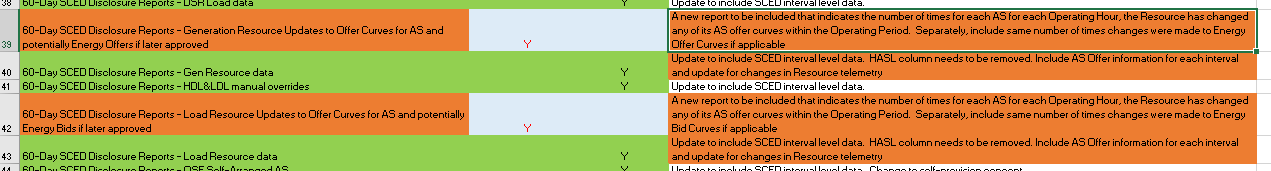 Questions/concerns with proposed reports
Objective:
Transparency or aspersion?

Need: 
Duplicative of other 60-day data?

Value:
Does # of changes within an hour provide insights of any significant value?